NSRS Modernization Overview:
Blueprint Part 2: Geoptential Coordinates


Dan Roman
Chief Geodesist


NOAA’s National Geodetic Survey
May 6, 2019
2019 Geospatial Summit
1
Overview
North American-Pacific Geopotential Datum of 2022

Gravity for the Redefinition of the American Vertical Datum

Geoid Monitoring Service

Summary
May 6, 2019
2019 Geospatial Summit
2
Replacing NAVD 88
The Old:
PRVD 02
VIVD09
ASVD02
NMVD03
GUVD04
NAVD 88
IGLD 85
IGSN71
GEOID12B
DEFLEC12B
     ----
The New:
The North American-Pacific Geopotential Datum of 2022 (NAPGD2022)
	- Will include:
		NAPGD2022
		IGLD2020 (release in 2025)
		GRAV2022
		GEOID2022
                     DEFLEC2022
                     DEM2022
Normal
Orthometric
Heights
Orthometric Heights
Dynamic Heights
Gravity
Geoid Undulations
Deflections of
the Vertical
Elevation  Model
May 6, 2019
2019 Geospatial Summit
3
NAPGD2022 Sources
Satellite Gravity
Longest wavelengths => largest sources (continental scale)
Example: GOCO5S (GRACE/GOCE)
Airborne Gravity
Intermediate scale resolving features down to 20-40 km 
Example: GRAV-D
Surface Gravity
Literally millions of data points
Merge sources to obtain a seamless geopotential  field

Work with neighboring countries to incorporate regional data (North American Vertical Datum/IAG SC 2.4c)

Use rigorous geodetic theory and/or forward modeling to make a geopotential model
May 6, 2019
2019 Geospatial Summit
4
GRAV-D Project Overview
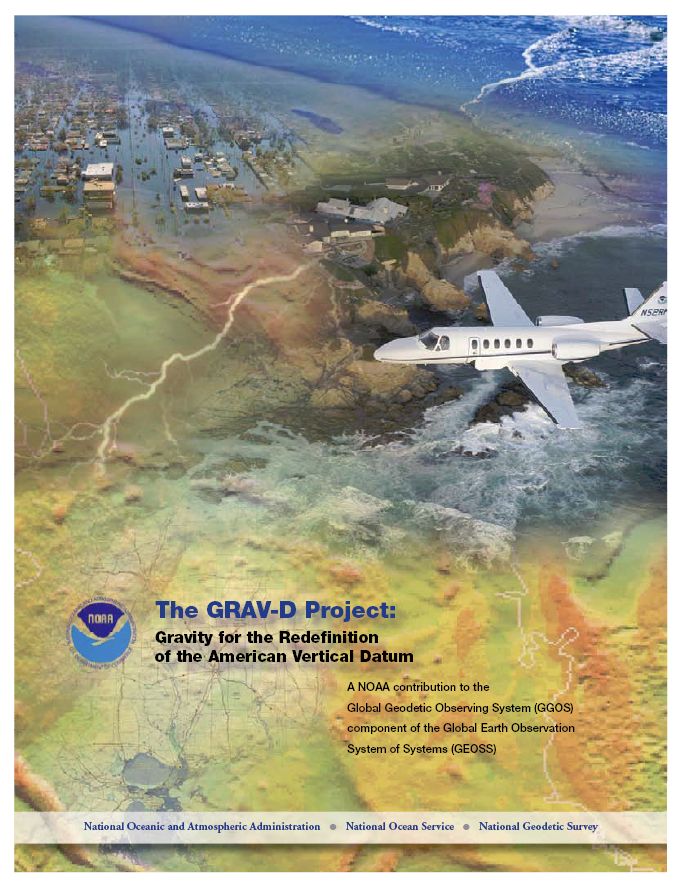 Overall Target: 2 cm accuracy orthometric heights from GNSS and a geoid model

GRAV-D Goal: Create gravimetric geoid accurate to 1 cm where possible using airborne gravity data

GRAV-D: Two thrusts of the project
Airborne gravity survey of entire country and its holdings
Long-term monitoring of geoid change
Leveraging partnerships to improve and validate gravity data
May 6, 2019
2019 Geospatial Summit
5
[Speaker Notes: Target is to be able to achieve 2 cm accuracy orthometric heights (where possible) using a GNSS receiver and a geoid model
Roughly 1 cm uncertainty from GNSS and 1 cm from the geoid model

GRAV-D
Phase 1: snapshot of the entire country to provide a consistent data set
Phase 2: long term monitoring of geoid change – in development
Work with partners to incorporate additional gravity data, particularly surface gravity data, validate existing data, and monitor change]
Data Collection Scope
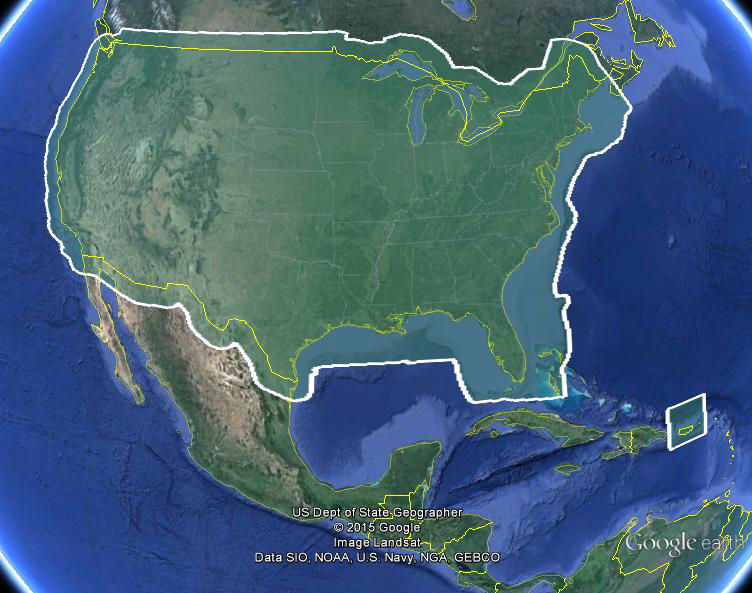 Entire U.S. and territories
Total Square Kilometers: 15.6 million
Initial target area for 2022 deadline
~200 km buffer around territory or shelf break if possible
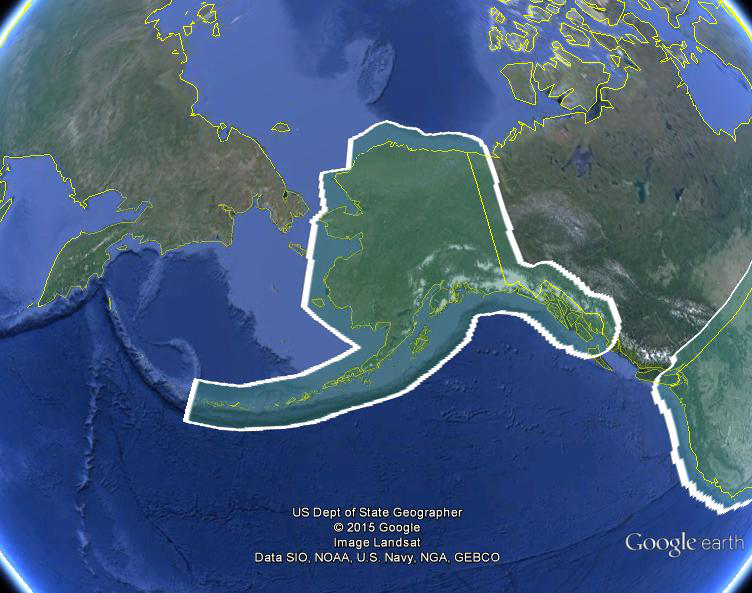 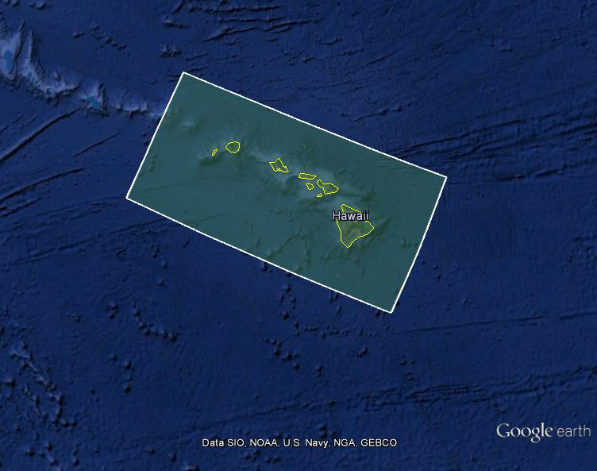 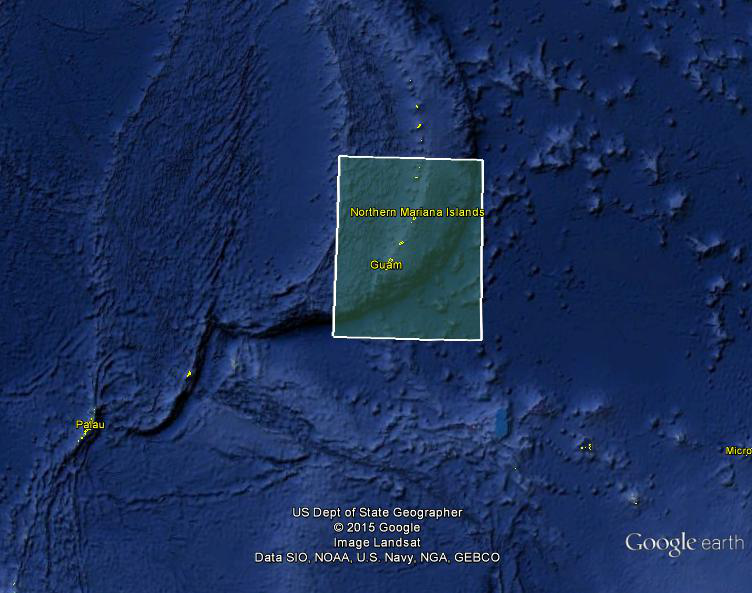 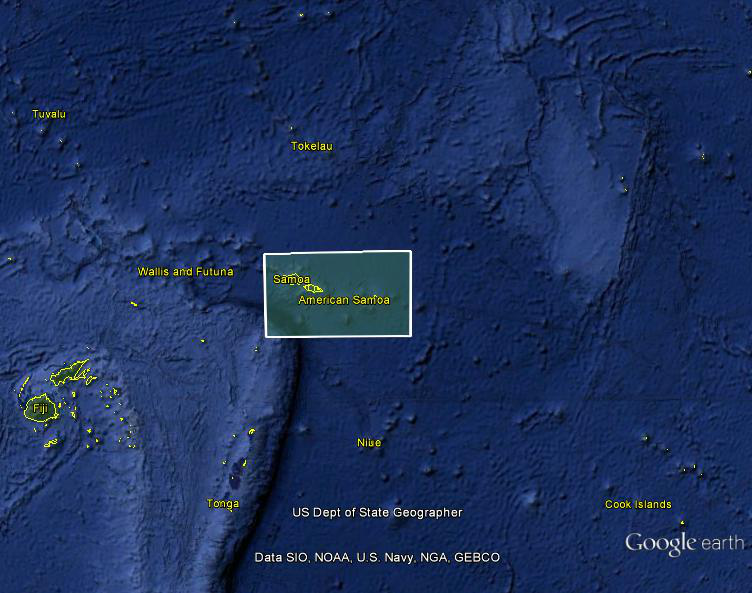 May 6, 2019
2019 Geospatial Summit
6
[Speaker Notes: Project Scope:
Scope of the project: cover roughly 15.6 million square kilometers – contiguous united states, Alaska, Hawaii, Guam, and American Samoa
In order to blend with satellite altimetry data the airborne survey is done to the continental shelf where possible or ~ 200 km beyond the shoreline or border, whichever is further
Deadline of 2022 for datum rollout, which means a target of 2021 to finish the airborne survey
Priority areas were defined as Alaska and coastal areas

Challenges:
Fixed annual budget and time  design of surveys had to fit within an annual budget of $3.5 million and meet the deadline
This was a major factor in setting altitude and line spacing]
Performance MetricFor Airborne Surveys
Measure: Percentage of the U.S. and its territories with GRAV-D data available 
to support a 1 cm geoid supporting 2 cm orthometric heights.
May 6, 2019
2019 Geospatial Summit
7
[Speaker Notes: We’ve set up a basic GIS GPRA monitoring in the War Room.  We will report the coordinates of our survey monthly and they will calculate our percentages.]
Geoid Monitoring Service (GeMS)
Goal:  Track all changes to the geoid which would prevent 1 cm accuracy
Aspects included:
Shape, Secular:  e.g. Hudson Bay
Shape, Episodic:  e.g. Massive Earthquakes
W0, Secular:  Global Sea Level Change (see next slides)
Examples of things excluded:
Size, Secular:  Mass quantity of Earth is effectively static
Shape, Periodic:  Seasonal glacier cycle
May 6, 2019
2019 Geospatial Summit
8
Time and Mass
Mass quantity in the Earth system is effectively constant
Mass distributions in the Earth system are time dependent and some are large enough to be measurable
Secular
Shape change to every  equipotential surface (like the geoid)
Size change to global mean sea level
Episodic
Periodic
May 6, 2019
2019 Geospatial Summit
9
Secular Mass Movement
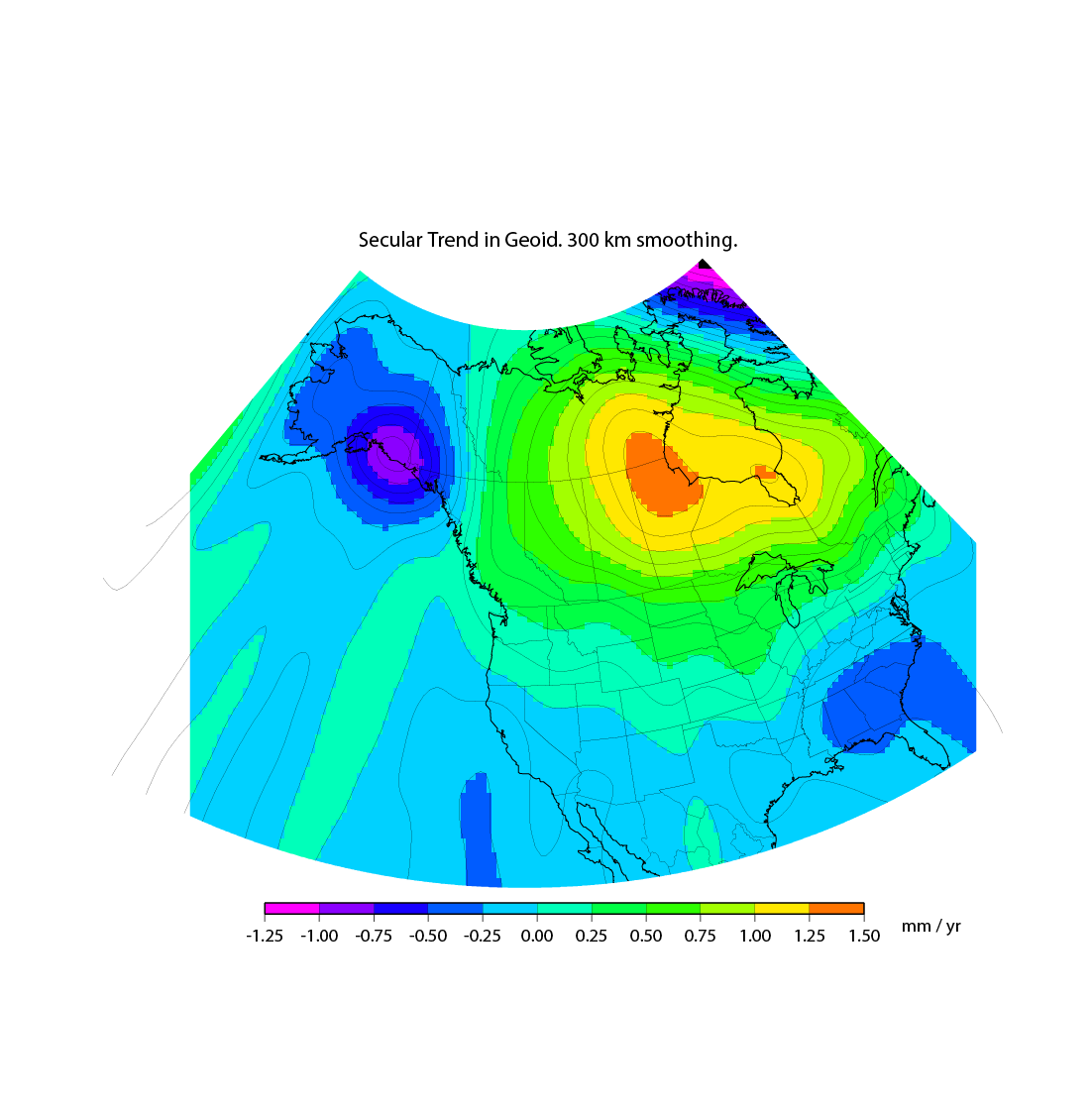 Mass is flowing in the mantle
to coalesce under Hudson
Bay, pushing the crust up.

GPS on the crust sees this 
as one effect:
An increase in ellipsoid height

A gravimeter on the crust
sees two effects:

(small) decrease in gravity as the
gravimeter location gets
farther from the geocenter

(larger) increase in gravity as the
amount of mass below the
gravimeter pulls harder

This gravity change causes the
geoid to “swell” in the area
May 6, 2019
2019 Geospatial Summit
10
[Speaker Notes: There are two manifestations of the growing mass in the deep mantle under Hudson Bay:

Geometric – a GPS receiver will see the crust uplifting as the increase in mantle mass pushes the crust up in a displacement.  

Geopotential – a gravimeter on the surface will sense the growing mass as an increase in the acceleration of gravity, BUT this will be slightly tempered by a reduction in gravity as well (because the gravimeter on the surface is getting farther from the Earth’s center).  Still, the gain (from mass increase) is larger than the loss (from geometric movement) for a net gain.  Because the net gain in gravity is not caused purely by being at a new crustal height, this translates into an increase in geoid undulations, or a “swelling” of the geoid in this region.

This is different than a purely geometric change caused by a compression of the crust.  In that case, no significant mass is entering or leaving the region so, while GPS might sense a subsidence and a surface gravimeter might sense a slight increase as it moves closer to the Earth’s center, the geoid would not actually change.]
Episodic Mass Movement
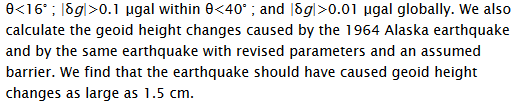 May 6, 2019
2019 Geospatial Summit
11
[Speaker Notes: Rare, but worth monitoring, large earthquakes or volcanic eruptions can move enough mass locally to cause the geoid to make a permanent local shift.]
Periodic Mass Movement
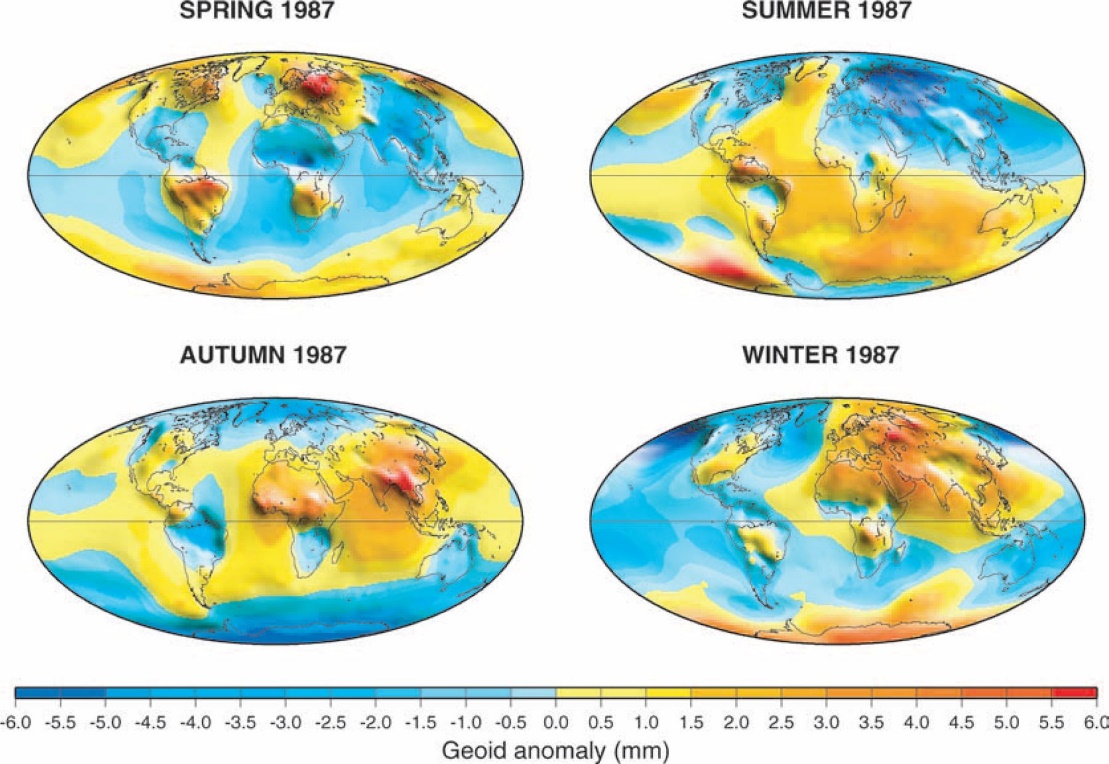 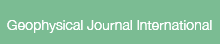 Ramillien G et al. Geophys. J. Int. 2004;158:813-826
© 2004 RAS
May 6, 2019
2019 Geospatial Summit
12
[Speaker Notes: Seasonal variations of the synthetic geoids for 1987 computed using global model forecasts for the same period: atmosphere from ECMWF; oceans from POCM; total land water plus snow from LaD.  

NGS sees this as a signal to be modelled and removed so users are not worried about “seasonal heights”.]
High resolution products
All will be 1 x 1 arcminute grids
All will cover three finite regions of the globe
All will have a static and dynamic component
Dynamic surface gravity not expected to be ready by 2022
GEOID2022
Official converter of *TRF2022 ellipsoid heights into NAPGD2022 orthometric heights
DEFLEC2022
Surface deflections of the vertical in N/S and E/W
GRAV2022
Surface acceleration of gravity
May 6, 2019
2019 Geospatial Summit
13
The three gridded regions
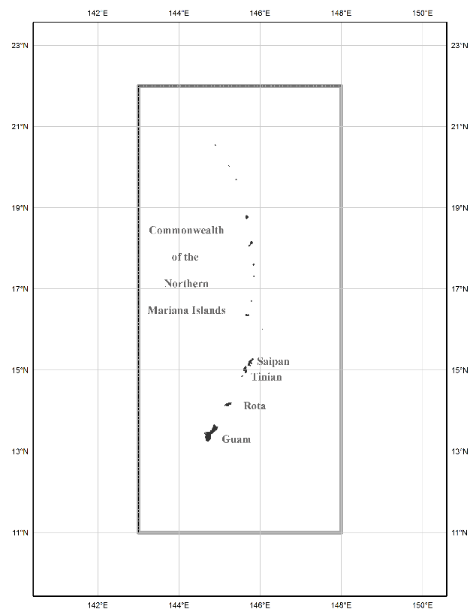 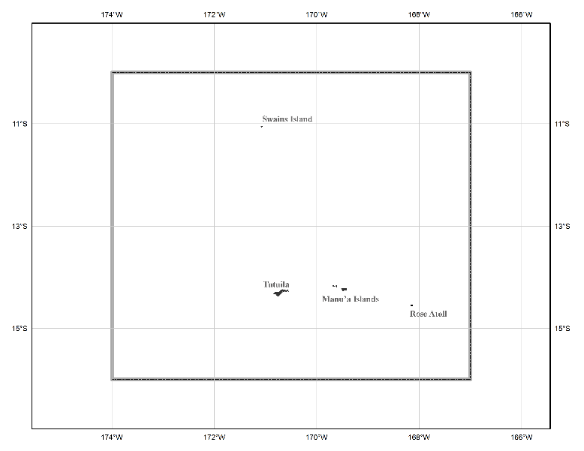 “North American region”  -  ¼ of the Earth
“American Samoa region”
“Guam/CNMI region”
May 6, 2019
2019 Geospatial Summit
14
Expected changes to orthometric heights
May 6, 2019
2019 Geospatial Summit
15
Summary
Out: NAVD 88, datums for islands, gravity models, IGLD 85, etc.
In: NAPGD2022
Can determine geoid heights, orthometric heights, gravity, DoV, etc.
All related through five arcminute reference field 
Higher resolution products (one arcminute) for geoid, DoV, gravity
GeMS to account fo time variability of geopotential field
Mass variations due to secular, episodic and periodic changes
Apply a time varying field to account for changes in position/datum
Works in conjunction with vertical component of IFVM
May 6, 2019
2019 Geospatial Summit
16
For more details on Blueprints Part 1 & 2 …
… please attend tomorrow morning for presentations on

NGS Ongoing Efforts / Interim Products Part 1 of 2 (Reference Frames/ Datums)

Ongoing Efforts / Interim Products Part 2 of 2 (Tools)
May 6, 2019
2019 Geospatial Summit
17
Hold Questions until the end.Next up, Blueprint Part 3
May 6, 2019
2019 Geospatial Summit
18
Break
May 6, 2019
2019 Geospatial Summit
19